Le rythme 
Veille - sommeil 
de l’enfant et  l’ado

Pr X. Drouot
Président de ReVeS en Po-Ch
( Réseau Veille Sommeil en Poitou-Charentes)

Centre Régional des Pathologies
 du  sommeil CHU Poitiers
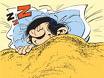 Le rythme veille – sommeil
est un équilibre fragile
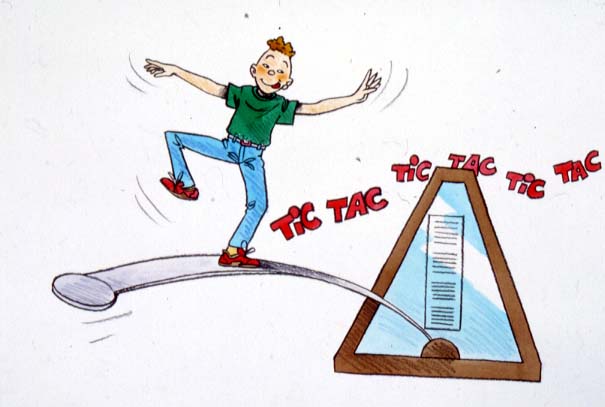 Rythme de la vigilance au cours des 24 heures
Accidents
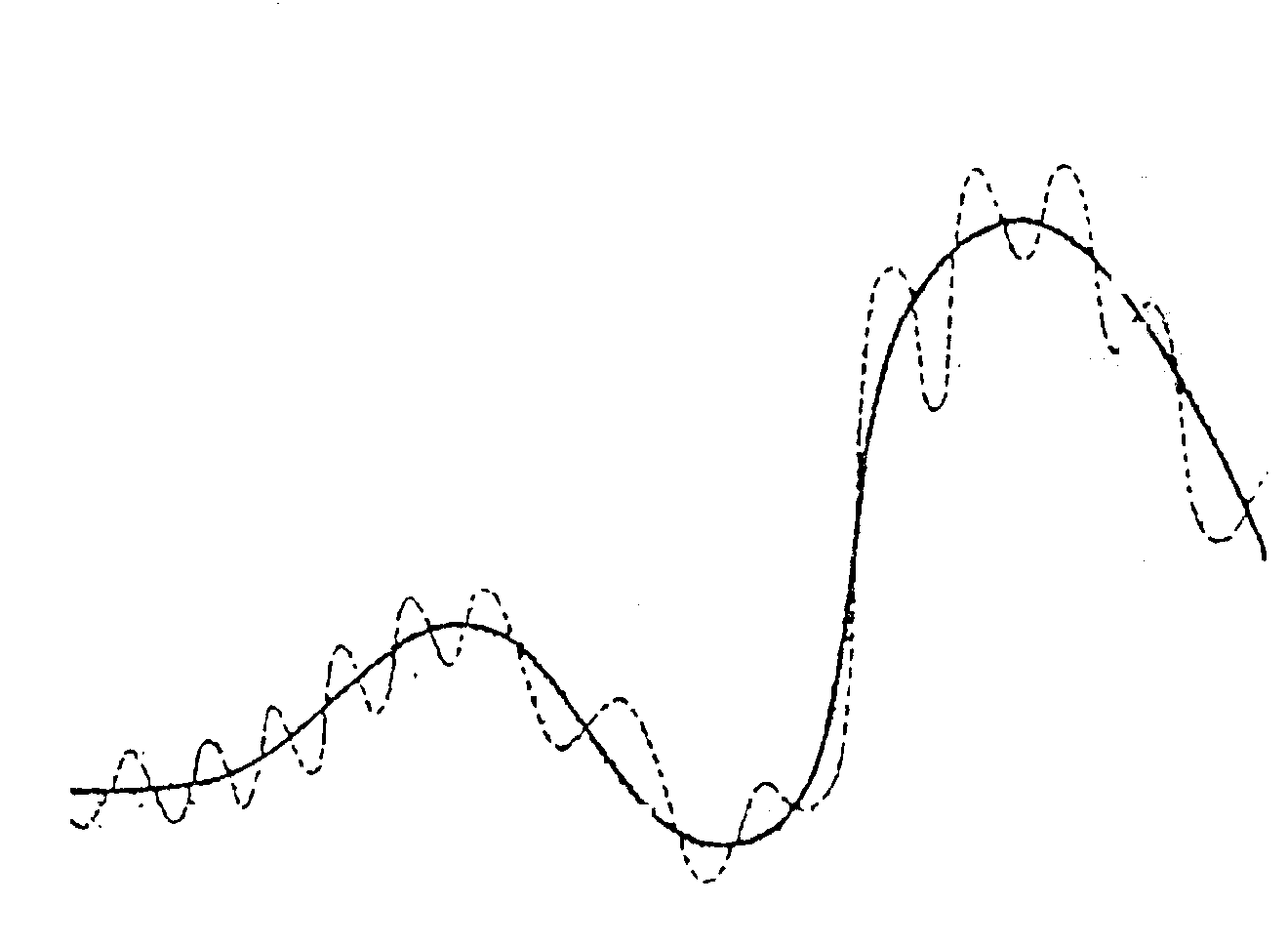 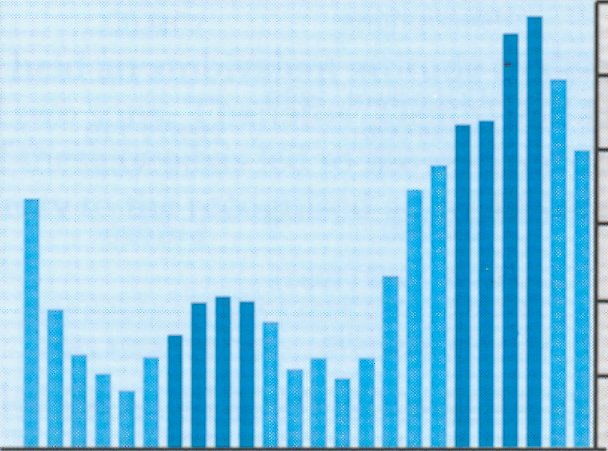 Sommeil
Mélatonine absente
 si lumière présente
Veille
REPAS
REPAS
REPAS
8 h		  16h		  24h	         8h
Enquête du Tarn
E. Mullens, svs81
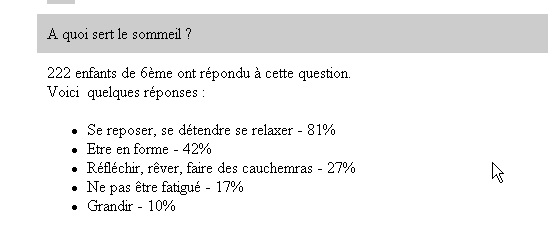 Le sommeil est propre 
à chaque personne
Court oulong dormeur ?
Court :10%
Long : 10%
Ni l’un ni l’autre : 80%
Soirée
Nuit
Matinée
Du Matin ou Du soir
Du matin
Du soir
Ni l’un ni l’autre
Soirée
Nuit
Matinée
Quelles conséquences  
d’un mauvais sommeil?
Somnolence diurne  (sécurité des transports, difficultés sociales…)
Troubles de l’attention et de la mémoire
Troubles de l’humeur (irritabilité, dépression)
Retard scolaire
Retard de croissance
baisse d’efficacité au travail
Obésité…
…
Le besoin de sommeil
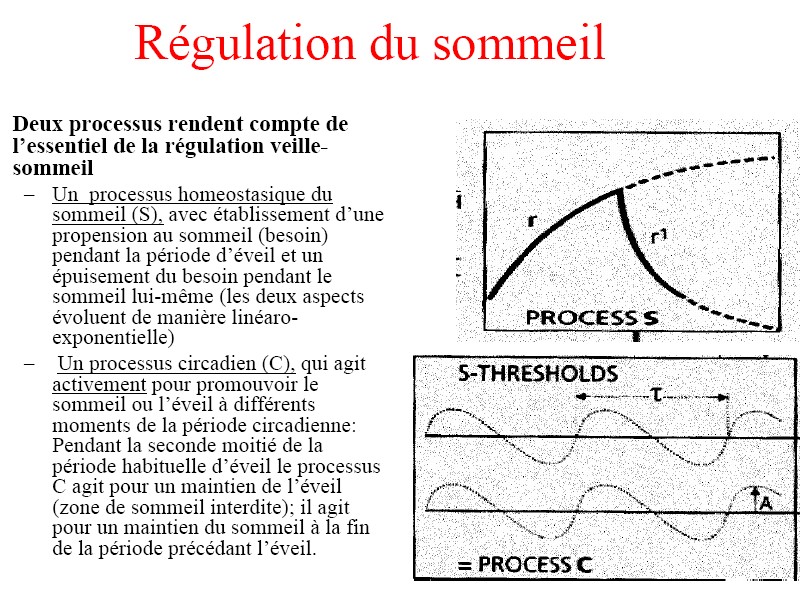 limites = seuils
accumulation
Plus la durée d’éveil est longue
 plus on a envie de dormir
POLYSOMNOGRAPHIE
Sommeil Normal
CYCLES de sommeil =90 minutes
éveil
S. Paradoxal
(25%)
1
S. Léger
(55%)
2
S.  Profond
(20%)
Heures
23   0      1      2     3      4      5      6      7
Sommeil profond   récupération physique 

Paradoxal  récupération psychologique
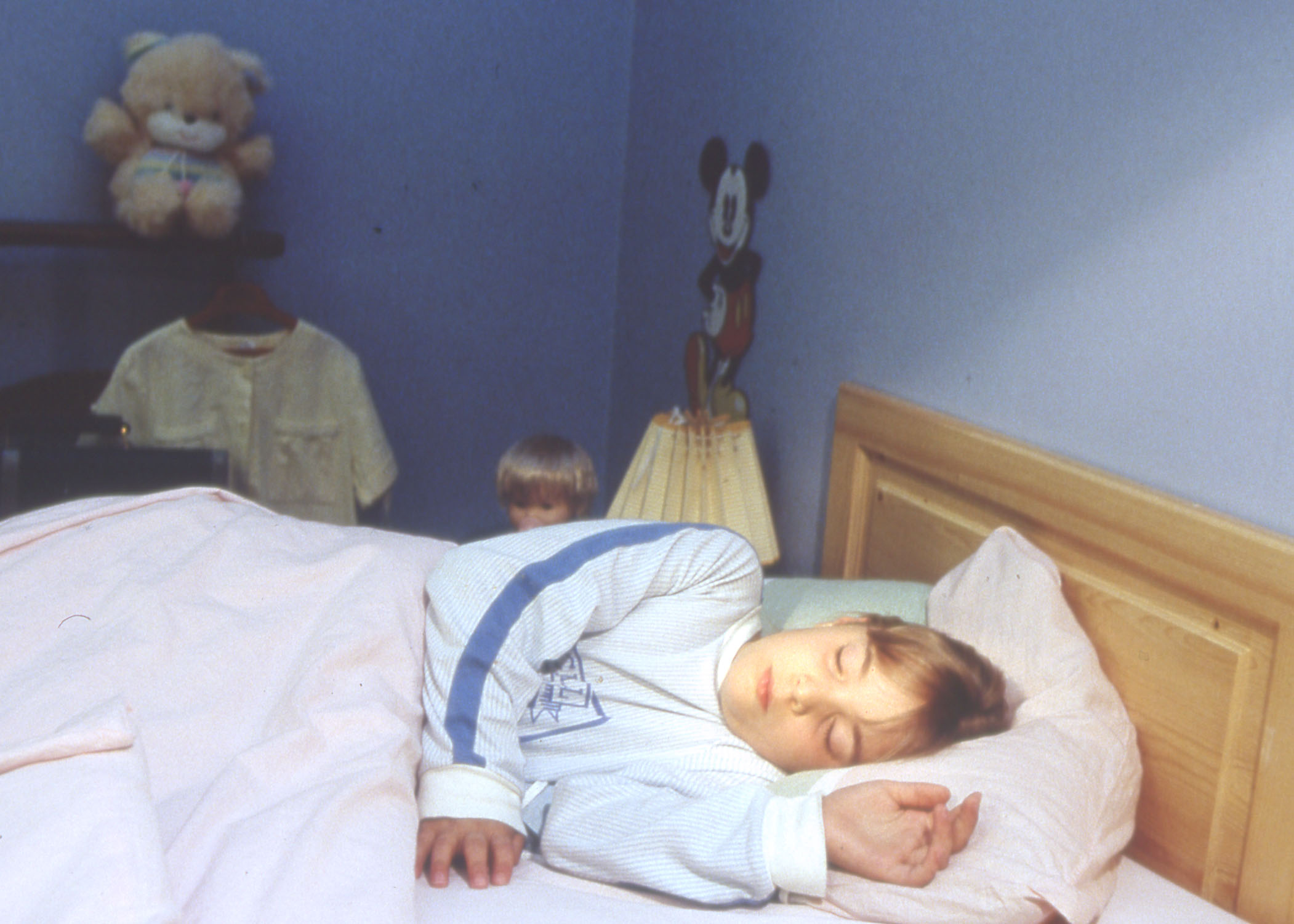 Mémorisation
Reprogrammation
Résolution des tensions
Régulation alimentaire (poids)
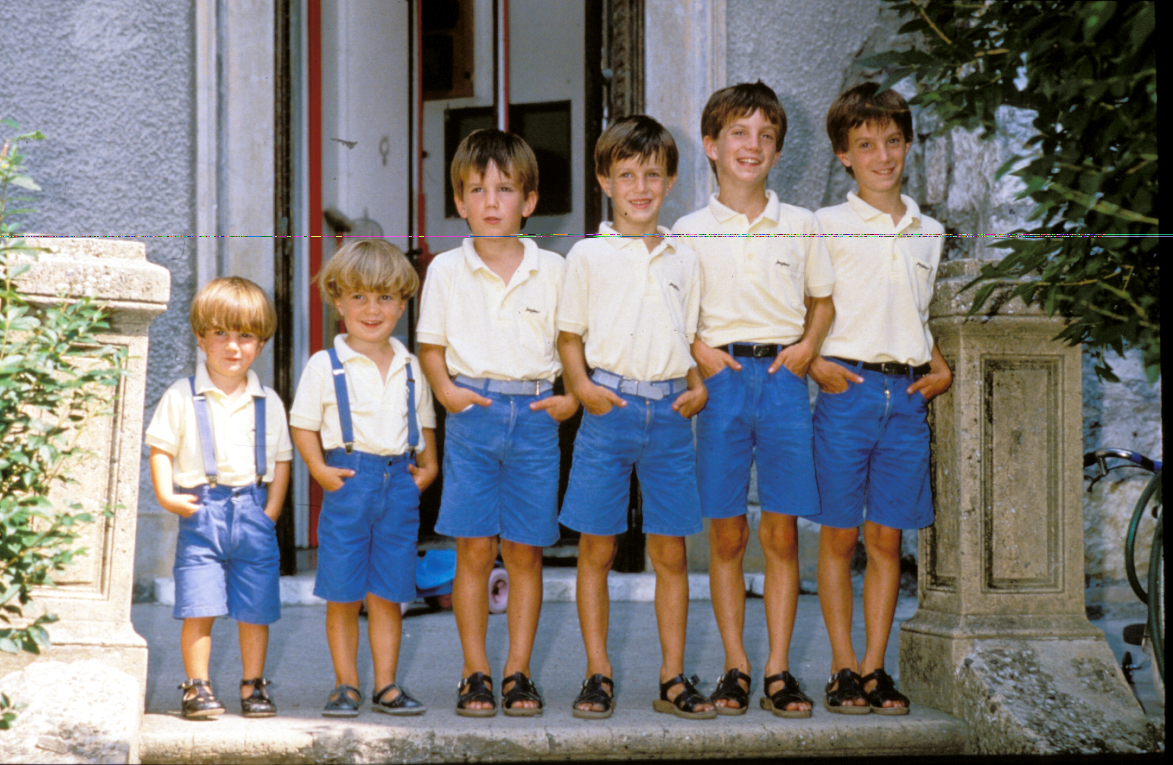 Pendant le sommeil, l’enfant grandit
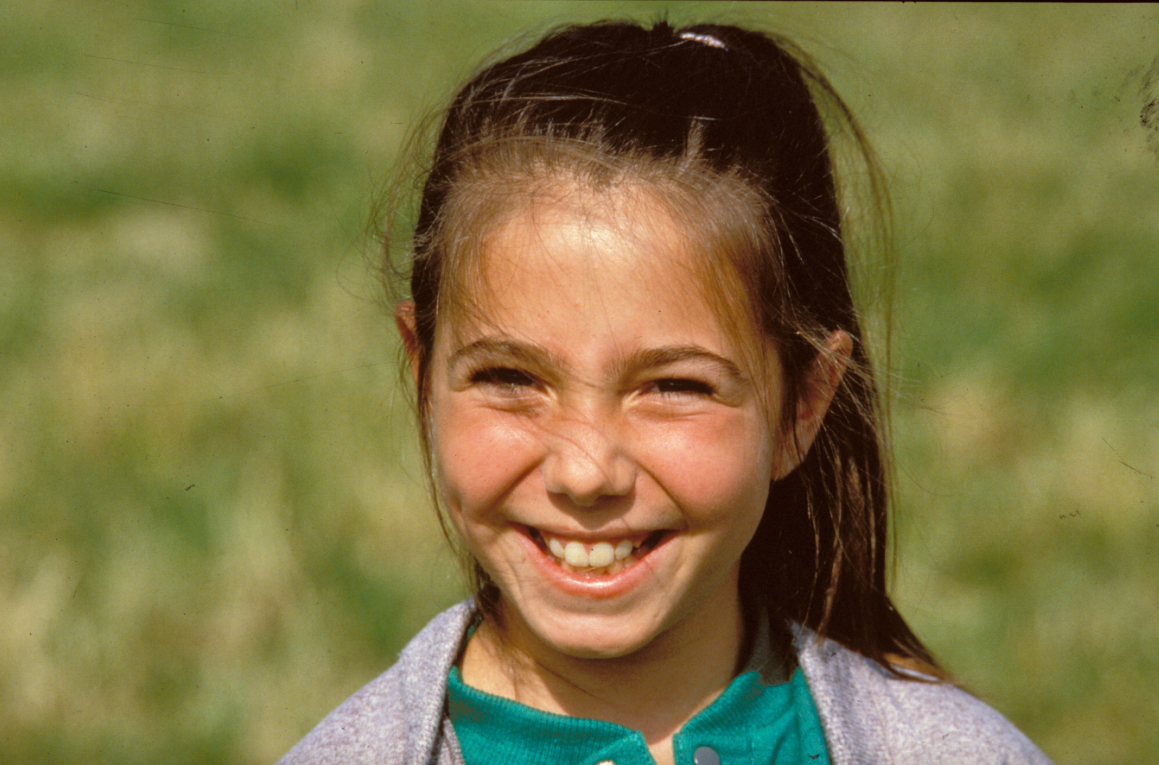 Sommeil suffisant = la forme au réveil
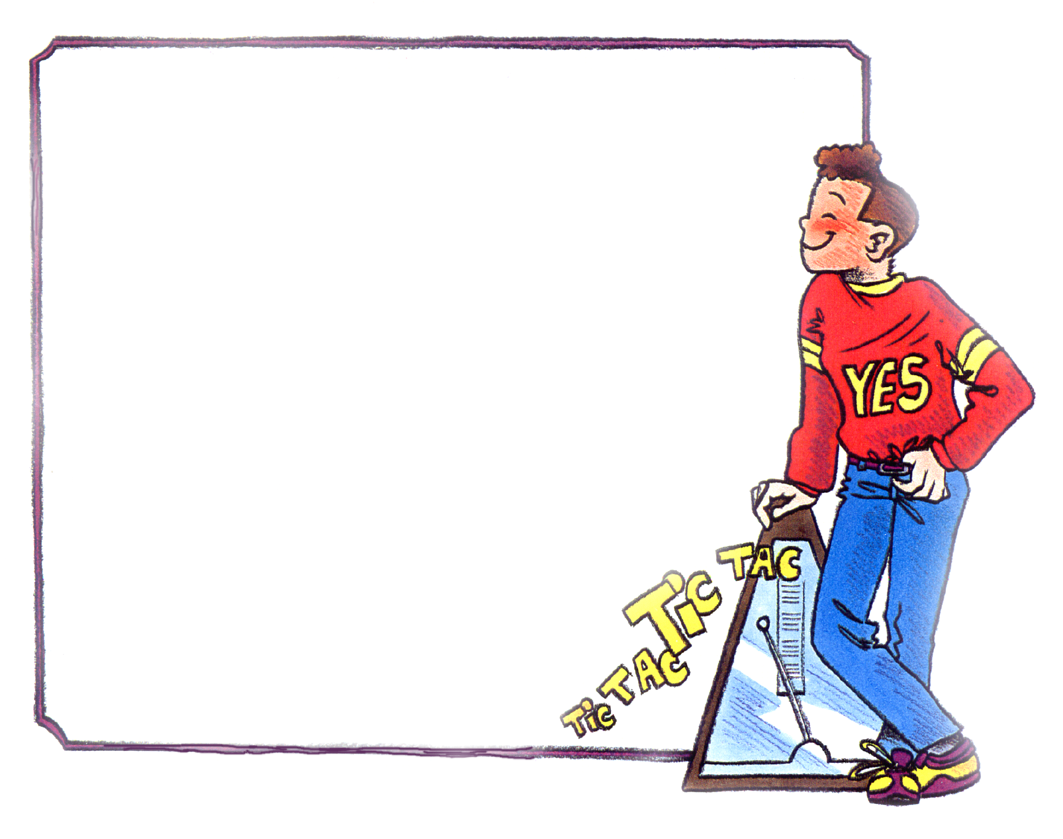 Une bonne journée
se prépare
avant tout
par un bon sommeil
Evolution du rythme veille - sommeil 
avec l’âge :
Sommeil poly puis monophasique
Nouveau-né: 16 à 17 h
1 an:  13-14 h
3 ans: 12 h
6 ans: 11 h
10 ans :  10 h
 Ados  :  9 h
18 ans: 8 h
- 8 h00
A 6 ans : réorganisation du sommeil
Durée de sommeil: 10-11 heures 
Diminution du sommeil de jour avant 6 ans
Disparition de la sieste entre 2 et 6 ans
Retard progressif du coucher après 6 ans


Grande quantité de sommeil lent profond en début de nuit                                                                                                                                                            

Fréquence des parasomnies : terreurs nocturnes, somnambulisme.
Différentes horloges
Alternance Veille-Sommeil
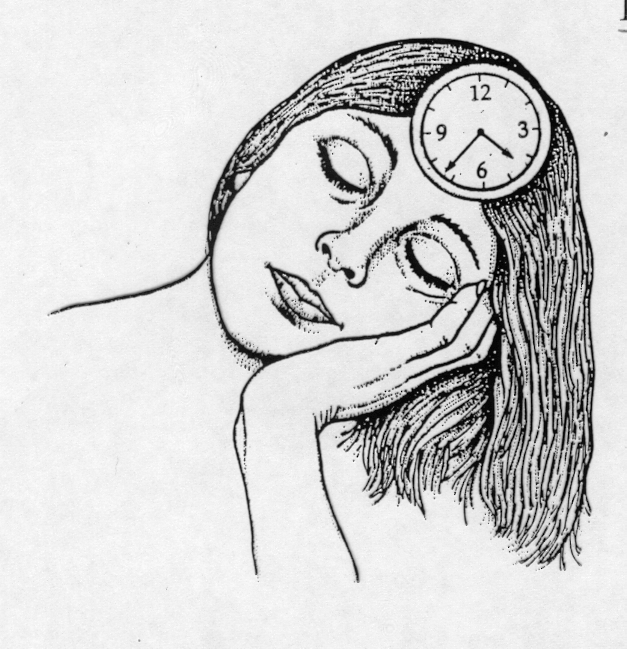 Horloge interne
Horloge temporelle
(jour-nuit)
Horloge sociale
Sommeil de l’Ado
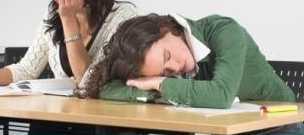 Le sommeil de l’adolescent (1)
L’adolescence est une période de transformations somatiques, sexuelles et psychologiques au cours de laquelle le sommeil se modifie.
Besoin global de sommeil augmente,
Difficultés d ’endormissement (début de nuit instable),
Retard de phase physiologique,
Le sommeil de l’adolescent (2)
Privation de sommeil avec rebond de sommeil les jours de repos et lever tardif,

 Diminution du sommeil lent profond au profit du sommeil lent léger,

 Diminution de la latence de la première phase du sommeil paradoxal,

- Somnolence diurne : réapparition des siestes, somnolence matinale
Sommeil de l’adolescent (3)
Ces modifications sont liées à:

des modifications biologiques et hormonales,
une mauvaise hygiène de vie avec un coucher tardif :
pour le travail, 
la TV, 
les jeux vidéo,
internet, téléphone et messages
Si ces modifications deviennent 
des troubles gênants et persistants
Difficultés psychologiques personnelles et/ou familiales, mais il n ’y a pas de profil psychologique type associé aux troubles du sommeil,

 Consommation  :
de boissons excitantes (café, coca),
  d’alcool, de drogues, 
 mais aussi d’anxiolytiques ou d’hypnotiques,

Un état psychopathologique :
  troubles anxieux, 
  Dépression
 début d ’un trouble des conduites alimentaires
Somnolence dans la journée
malgré une bonne nuit 

55% des adolescents sont somnolents au moins 1 fois par semaine.

- 20% sont très souvent somnolents (au moins 3 fois par semaine).
Somnolence au réveil
malgré une bonne nuit :

65% sont somnolents au réveil au moins 1 fois par semaine

- 42% sont somnolents au moins 3 fois par semaine.
Scores de somnolence à l’échelle d’Epworth:
30% des adolescents  :
endormissements 
pathologiques
Score moyen : 8.2
…et seulement un sur 10 en a parlé à son médecin soit 7% des sujets somnolents
Dans 61% des cas la somnolence varie selon le moment de l’année
LES MOIS ‘PLUS’
LES MOIS ‘MOINS’
La somnolence prédomine  à l’automne et l’hiverL’été la voit diminuer
		-rôle de la lumière?
		-rôle des horaires ?
Les adolescents ne dorment pas assez en semaine et récupèrent le W.E.
+1h25
JOUR DE SEMAINE
JOUR DE REPOS/WEEK-END
TEMPS MOYEN : 7h 45mn
TEMPS MOYEN : 9h 10mn
10 heures ou plus:
50 %
8 heures
 ou moins 
78%
Heure moyenne de lever: un décalage important le WE
JOUR DE SEMAINE
JOUR DE REPOS/WE
10 h21mn
+ 3h 35
: 6h 46mn
à 7h 
ou avant 
85%
à 9h 
ou après 
88%
Un gain de 2 H en moyenne de sommeil
Un facteur de déstabilisation du rythme veille-sommeil
Problèmes d’insomnie: 37% des adolescents concernés (prédominance des filles)
Oui, fréquemment
37%
Oui, occasionnellement
Oui, rarement
63%
Non, jamais
Un adolescent sur 10 prend des médicaments pour lutter contre le stress, l’anxiété ou   pour dormir (prédominance des filles)
Oui, de façon relativement continue
10%
Oui, par périodes
Non, rarement
90%
Non, jamais
Adolescents somnolents vs. non somnolentsquelles différences en terme de santé ?
somnolents              non-somnolents
Plus de problèmes d’insomnie            		44%                          33%
(fréquents ou occasionnels)

Plus de stress, anxiété, déprime           	 18%                           8%

Plus de médicaments  en continu
pour le stress, l’anxiété ou pour dormir     	  6%                           1%

Plus d’absentéisme 
     jours d’absence sur le trimestre 
     62% ont au moins 1 jour d ’absence                  3.4                           2.1
A l’adolescence
Augmentation des besoins de sommeil (Hypersomnie physiologique) aggravée par la privation de sommeil des jours scolaires.

Somnolence diurne : entre 8 et 10 h, 14 et 16 h

Irrégularités du rythme veille sommeil. 

Tendance au retard de phase en rapport avec modifications biologiques de la puberté.
Décalage de phase
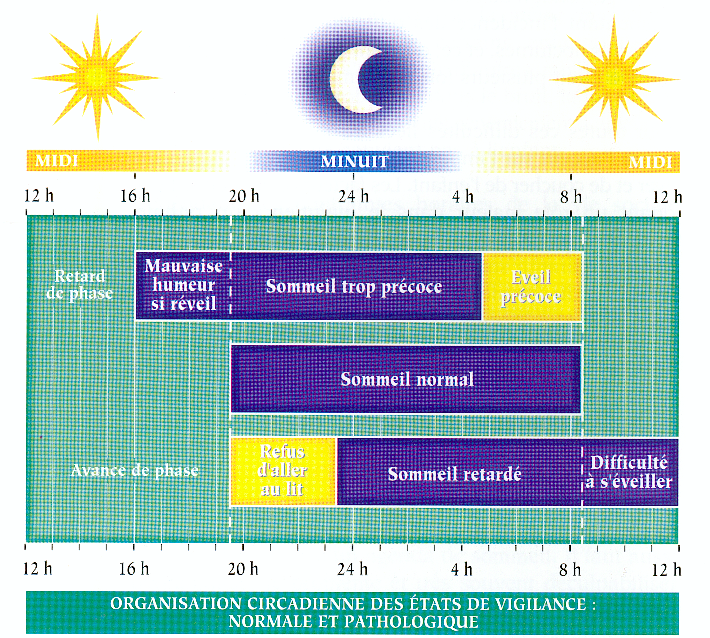 Avance de phase
ADO
Retard de phase
retard de phase
Définition: décalage de l’endormissement par rapport à l’heure désirée, bonne qualité du sommeil après l’endormissement. Levers très tardifs  les jours non scolaires

Privation de sommeil importante les jours scolaires

Prévalence : 7% des adolescents ont un vrai retard de phase, 18% mettent plus de 30 minutes pour s ’endormir
L’ado et sa chambre
La chambre n’est pas réservée au sommeil
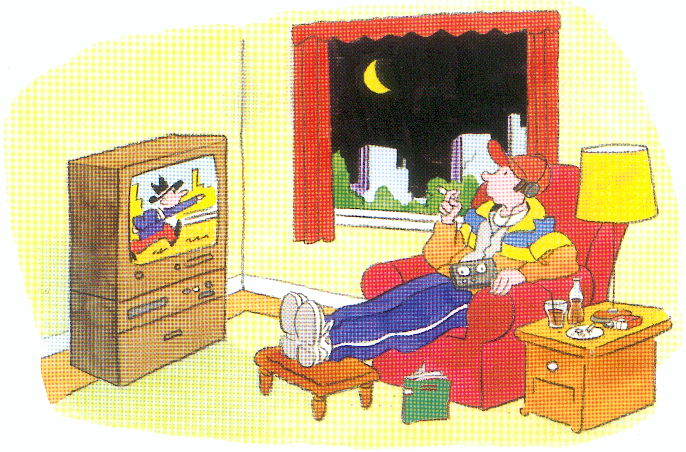 Facteurs associés  (1)
Consommation télévisuelle et informatique trop importante
Manque d ’exercice physique
Caféine, alcool, tabac avant le coucher
Mauvaise santé physique (Régime amaigrissant) 
Irrégularités des repas
Grignotage
Stress, anxiété, difficultés scolaires 
 Problèmes psychopathologiques personnels et familiaux
Facteurs associés (2)
Rythmes de coucher et de lever trop irréguliers 
Début d’école trop matinal
Trajets scolaires longs
Trop nombreuses activités extra scolaires  
Pression scolaire, pression sociale
Activités nécessitant un effort de concentration au coucher
Cercle vicieux de 
l’adolescent
Coucher tardif
Dette de sommeil
Renforce 
le retard de phase
Somnolence diurne
Récupération
 Week-end
Surtout lever très tardif
Consommation de boissons 
caféinées, de tabac,..
Insomnie
Siestes
CONCLUSION     somnolence et ados
La somnolence  pathologique est un phénomène fréquent et négligé chez l’adolescent
Elle est moins fréquente l’été et plus sévère à l’automne et l’hiver
Elle a des conséquences en terme d’absentéisme
Les adolescents ont souvent un manque de sommeil important en semaine par rapport à leurs besoins
Ils essaient de récupérer le WE avec un lever tardif
La somnolence est liée au manque de sommeil
Elle est également liée à l’insomnie, au stress, à l’anxiété, à la déprime et aux traitements pris en continu pour les combattre
Dette de sommeil
chronique
Sondage INSV/BVA 2009 pour la journée nationale du sommeil 
(1000 personnes de 18 à 55 ans)

Durée moyenne d’heures de sommeil par nuit en semaine : 6H58

Estimation des besoins de sommeil : 8H24

Soit une dette de sommeil de 1h26 par nuit
Soit une nuit par semaine
Soit 1 mois et demi par an
Soit 5 ans de sommeil en moins après 40 ans d’activité !
Sommeil de  
moins de 5 heures 
=
 risque d’obésité 
2,5 fois plus important
Sommeil de moins 
de 5 heures
=
risque de diabète 
multiplié par 2,5
sommeil de moins de  5 h 
=
 risque d’hypertension artérielle
CONSEILS POUR UN BON SOMMEIL
Horaires de coucher et lever réguliers
Respecter sa durée de sommeil
Eviter les stimulants (caféine et nicotine)  après 17h00
Prise des 3 repas à heures régulières
CONSEILS POUR UN BON SOMMEIL
Eviter de trop manger juste avant le coucher
Exercice physique régulier dans la journée, pas le soir
Minimiser bruit, lumière
Température à 18°C dans la chambre
Choisir les accessoires (matelas, oreillers) selon ses préférences
La Chambre idéale
MERCI